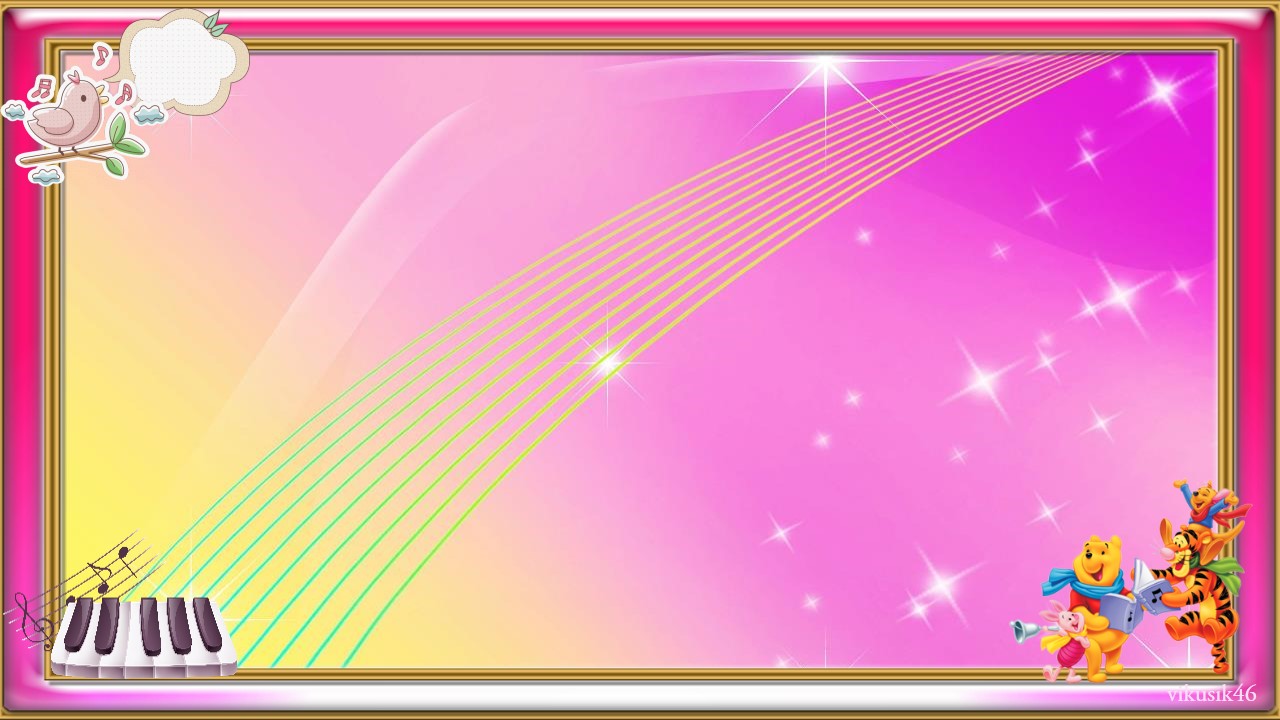 МУЗИЧНІ ЗАГАДКИ
Підготувала музичний керівник 
Романова Анастасія
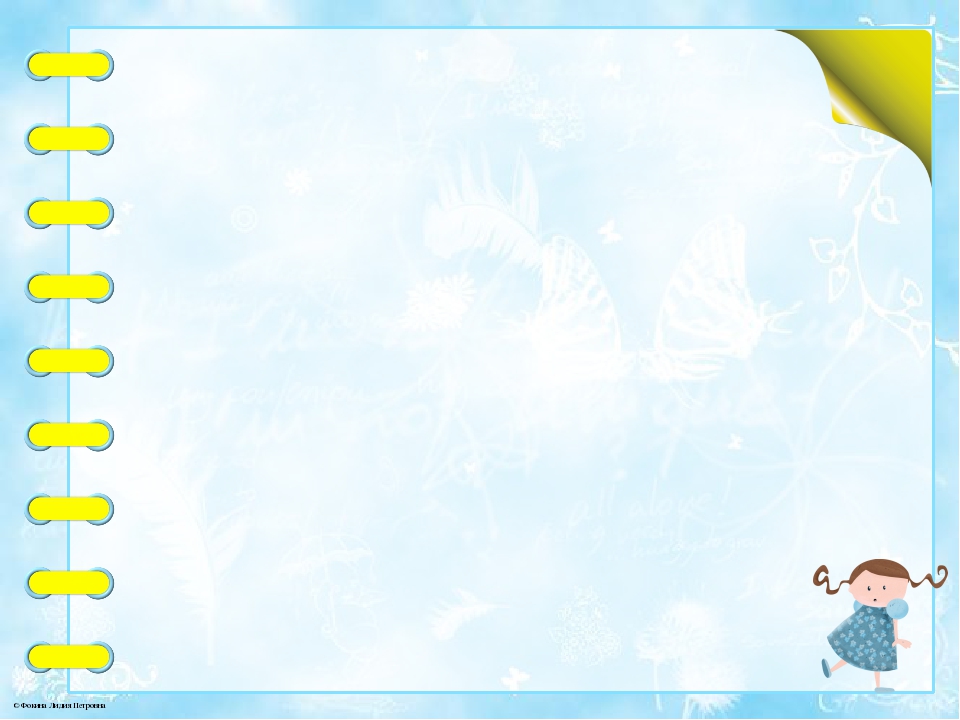 Як до рук її візьмешІ міхами розведеш,Ще й натиснеш ґудзики –Злинуть звуки музики.Ось послухай трошки,Хто співа?
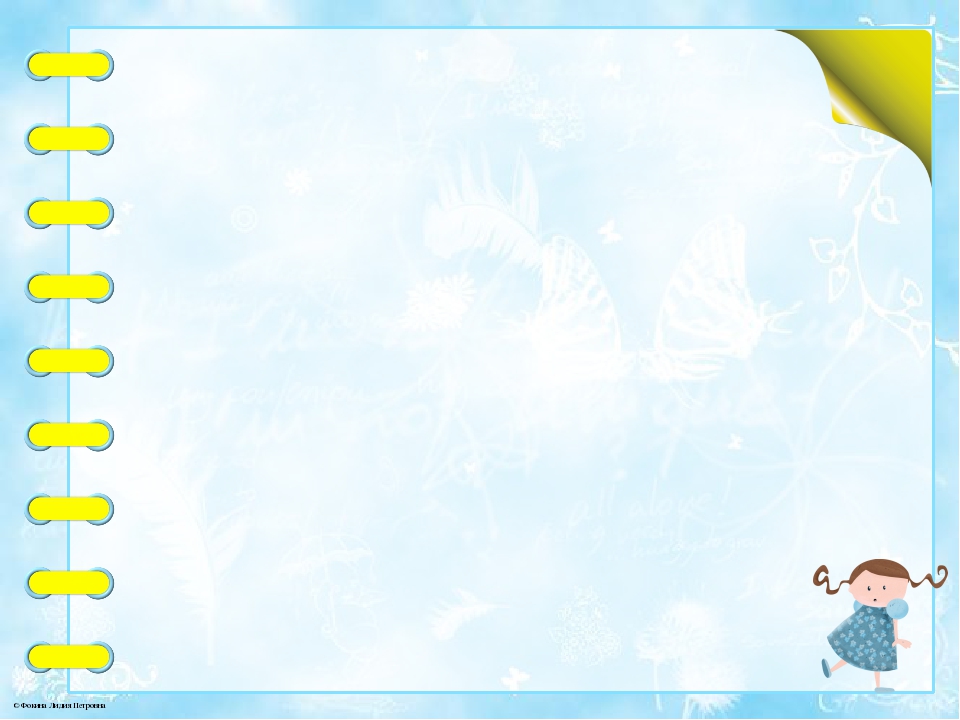 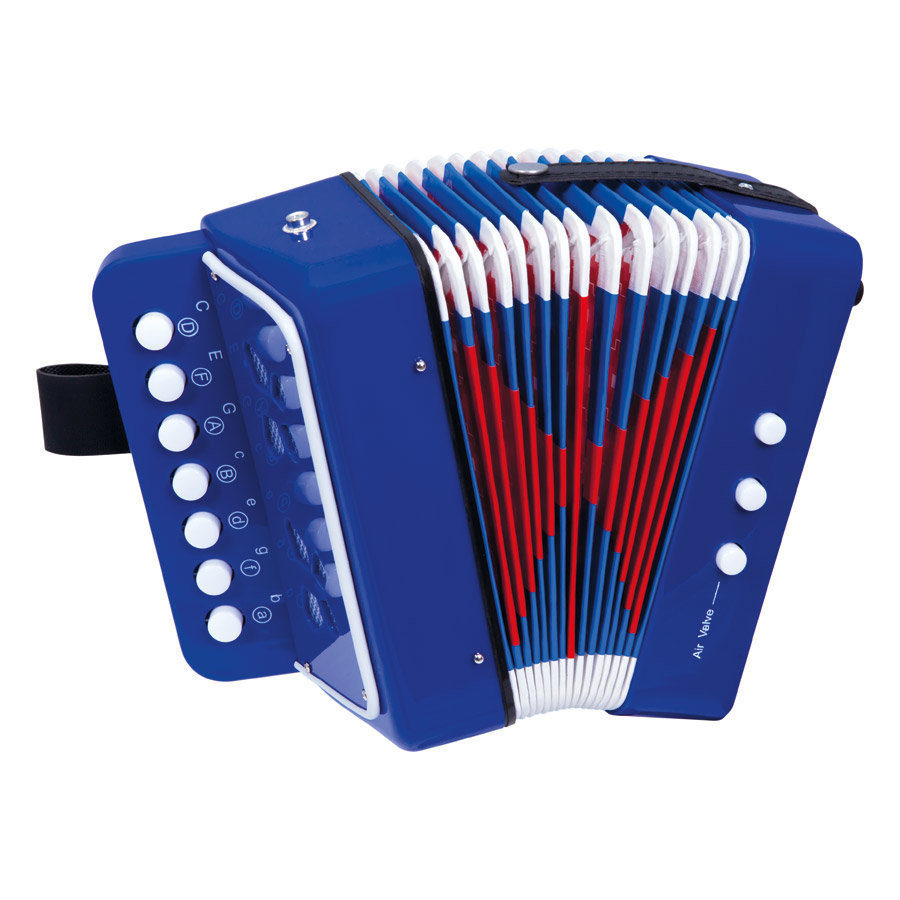 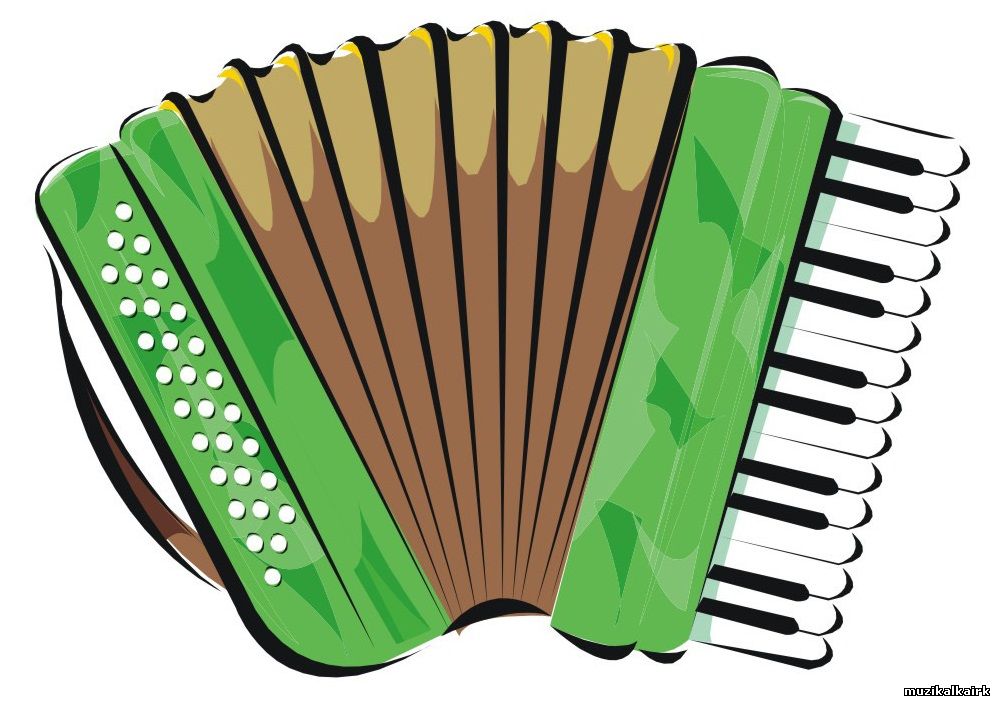 гармошка
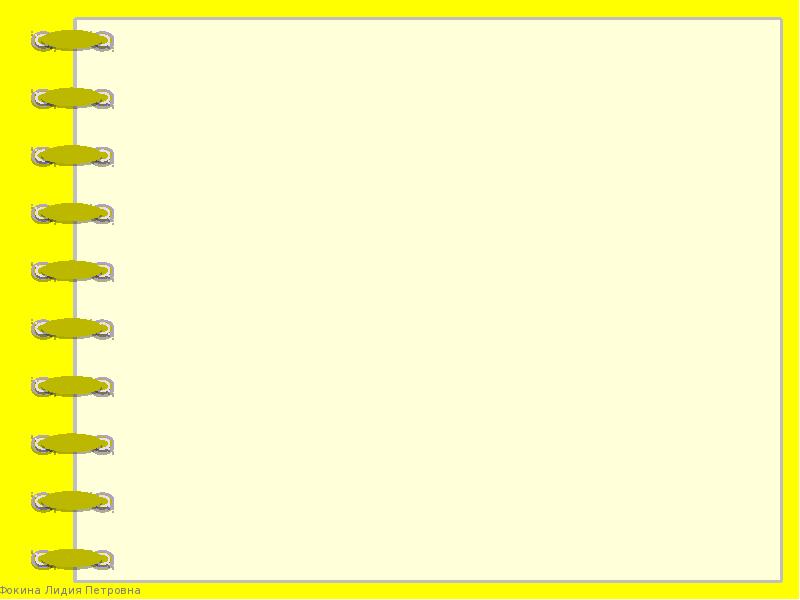 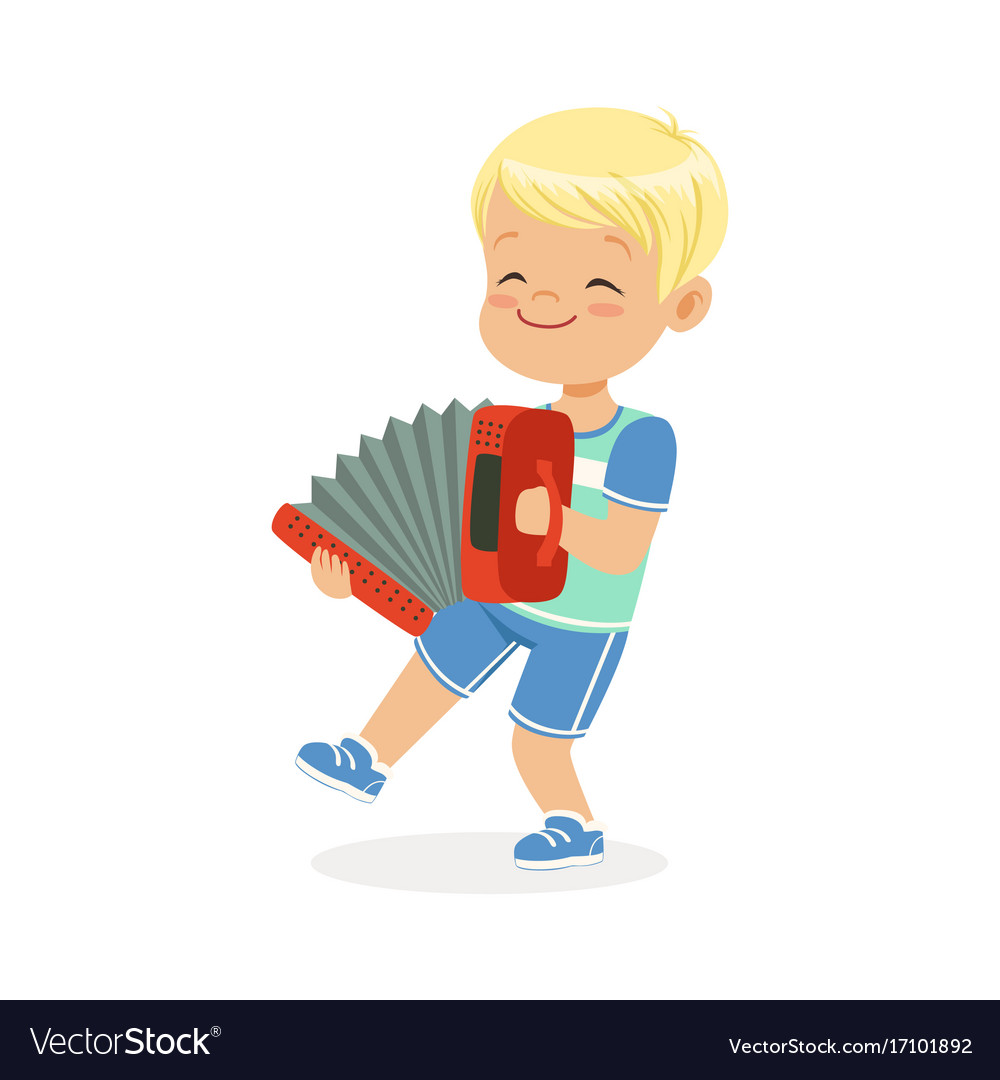 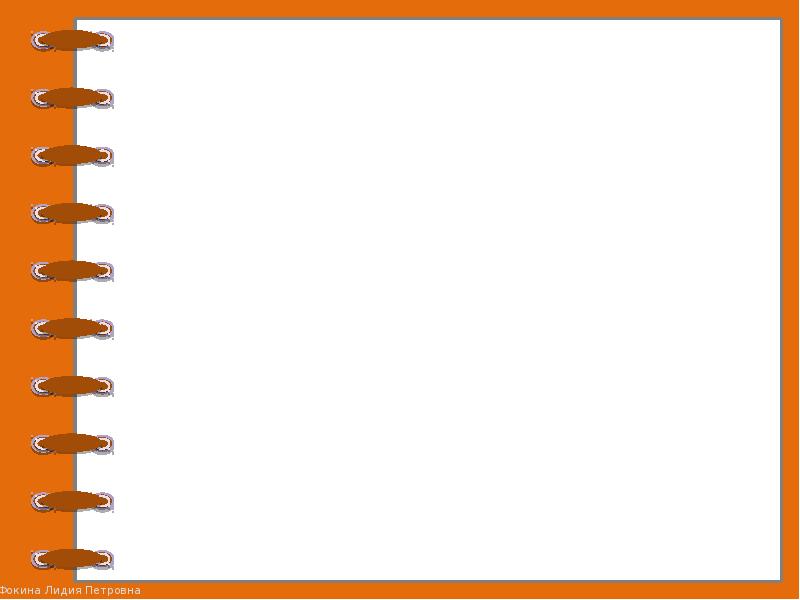 Сім доріжок в неї єКожна голос подає,Як гравець торкне всі сім,Стане весело усім.
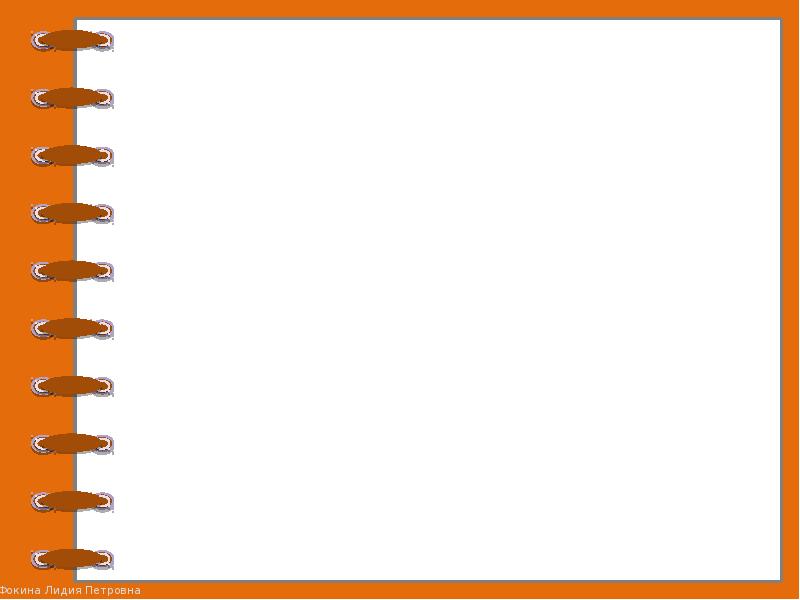 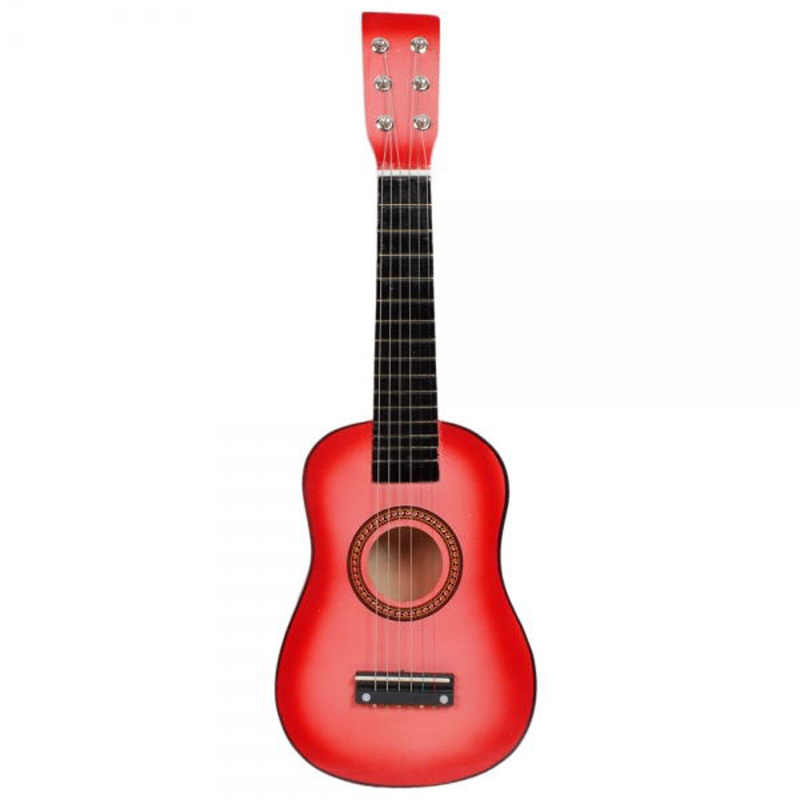 ГІТАРА
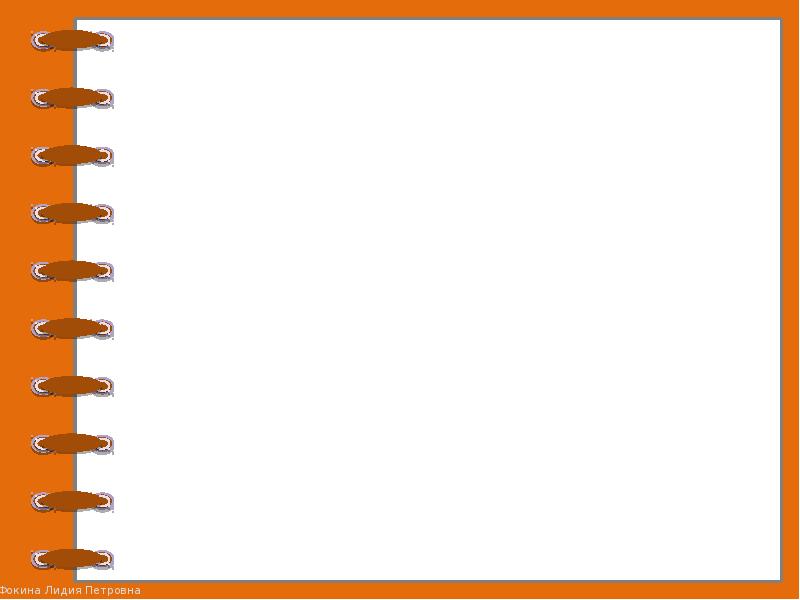 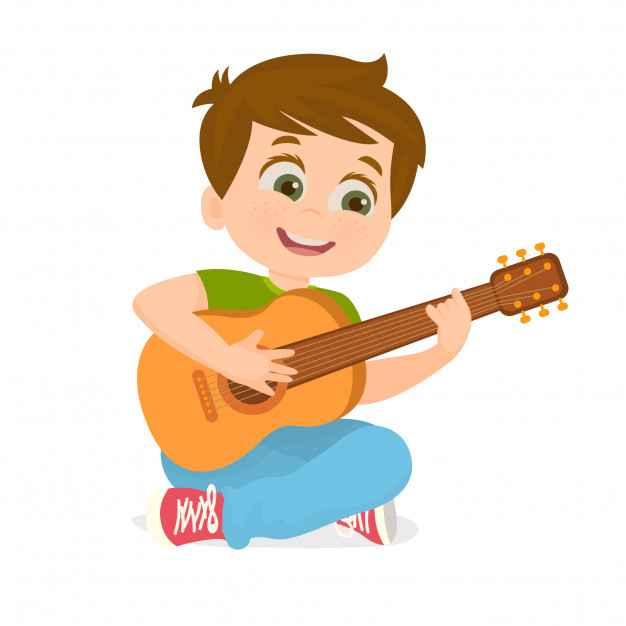 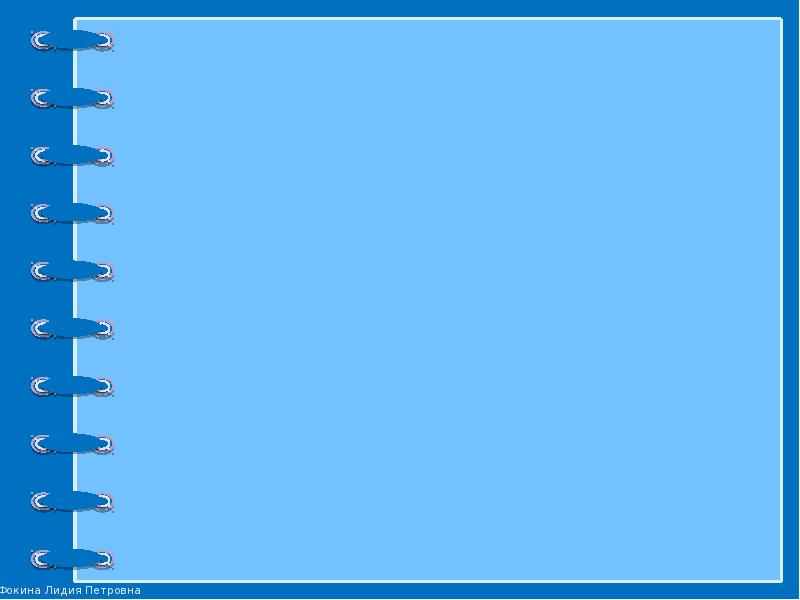 Ще недавно бузиноюя росла попід горою.Відрізали гілочку,зробили …
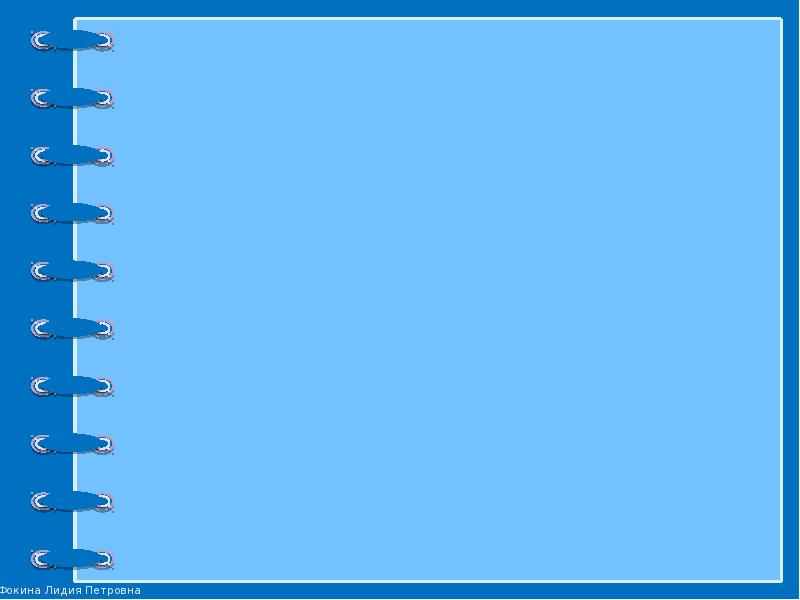 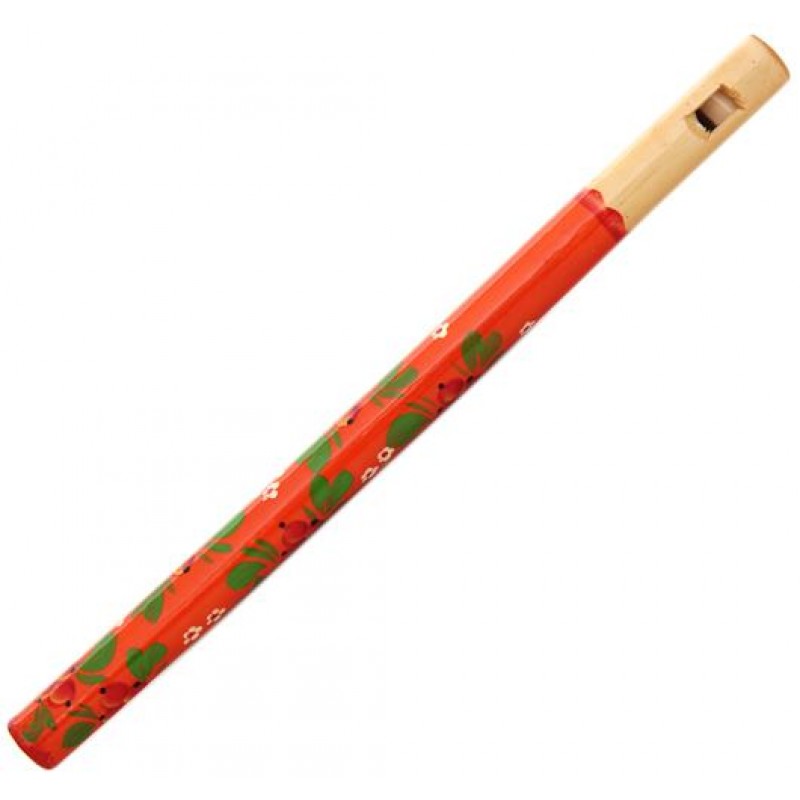 СОПІЛОЧКУ
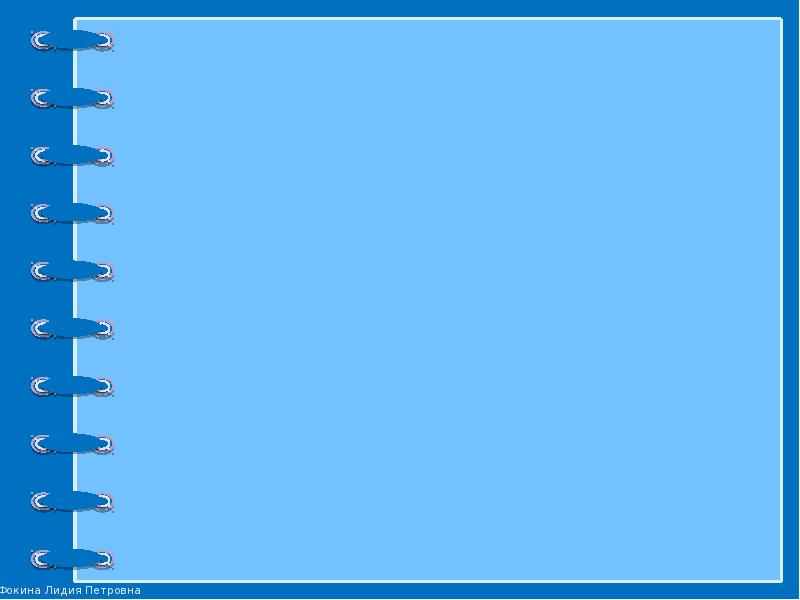 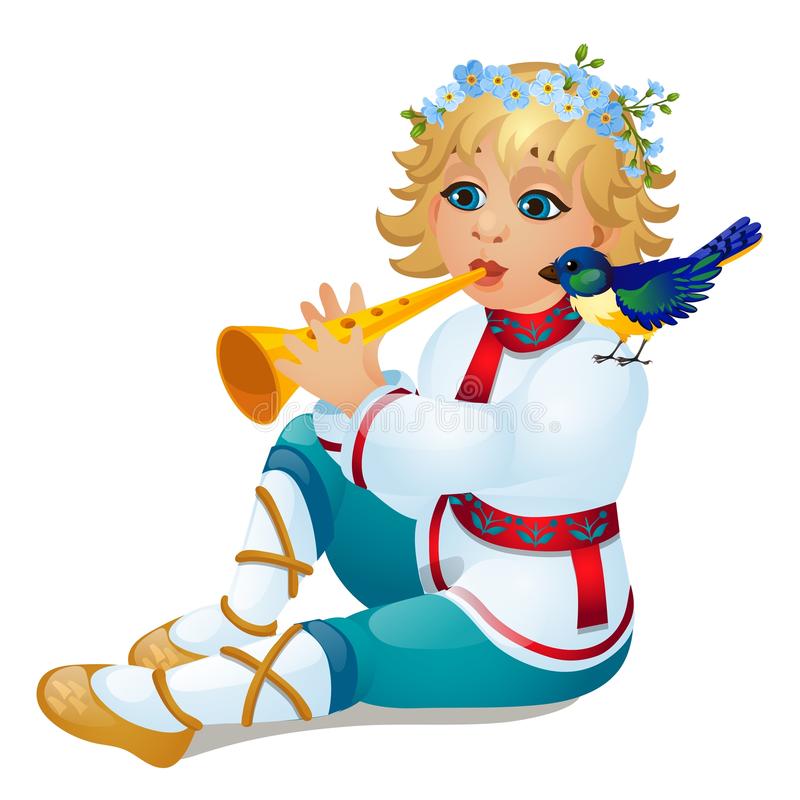 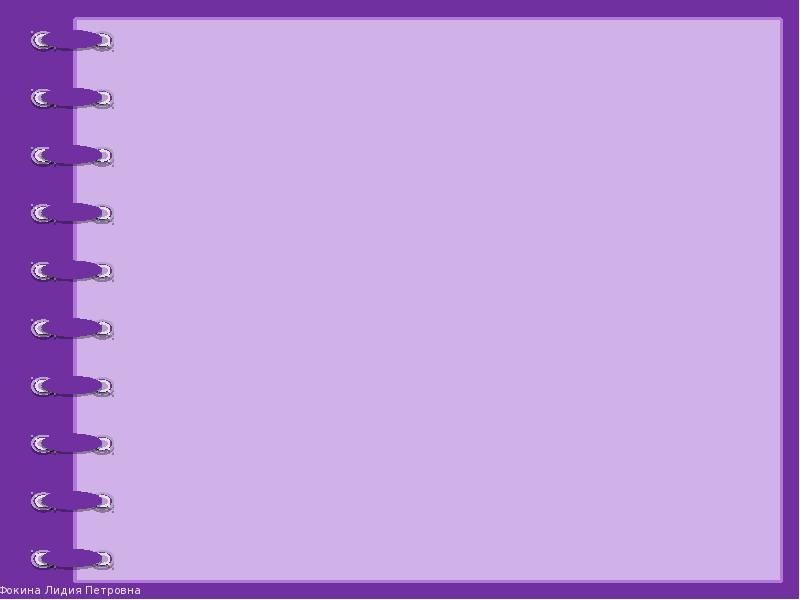 Я стою на трьох ногах,Ноги в чорних чоботях.Зуби білі, є педаль. Звуть усі мене? …
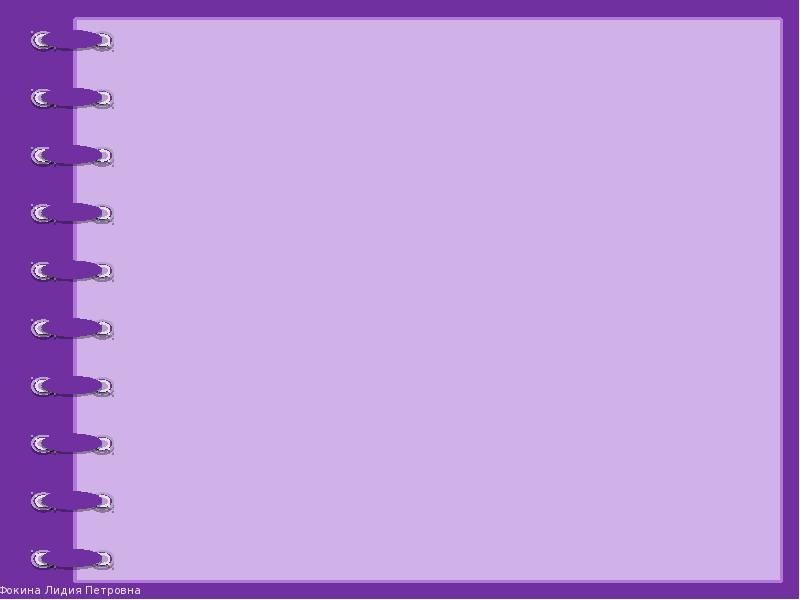 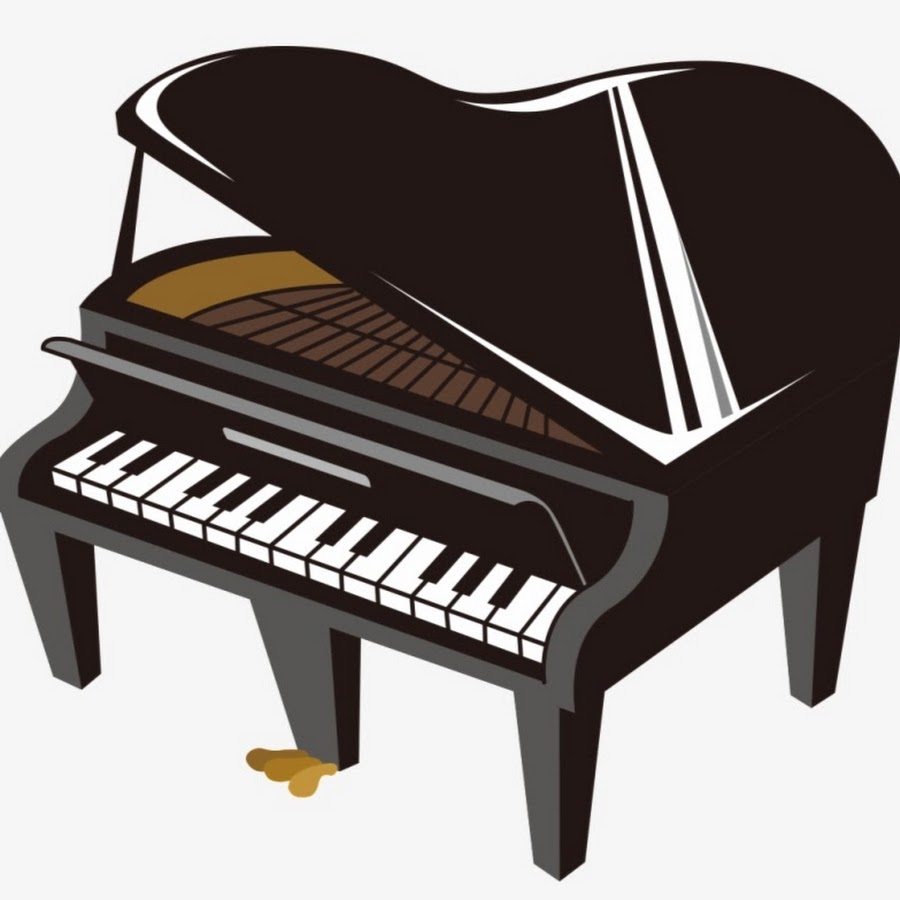 РОЯЛЬ
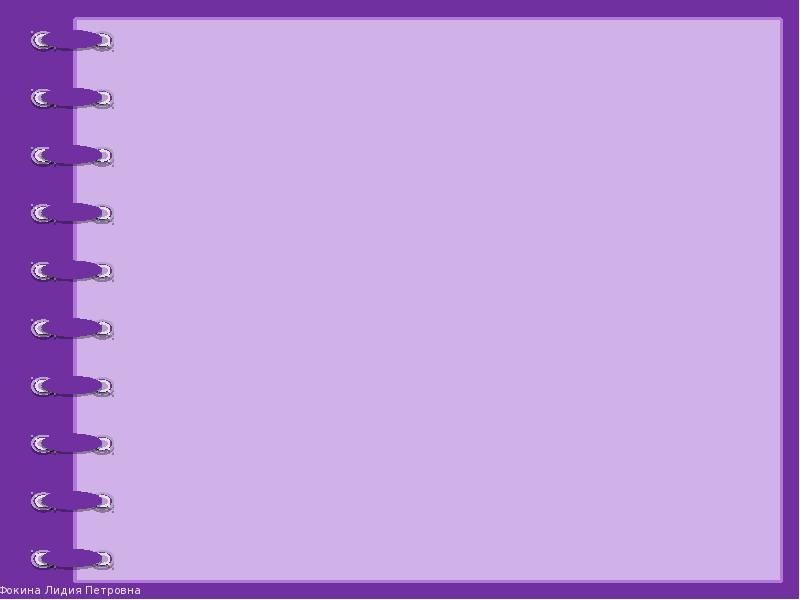 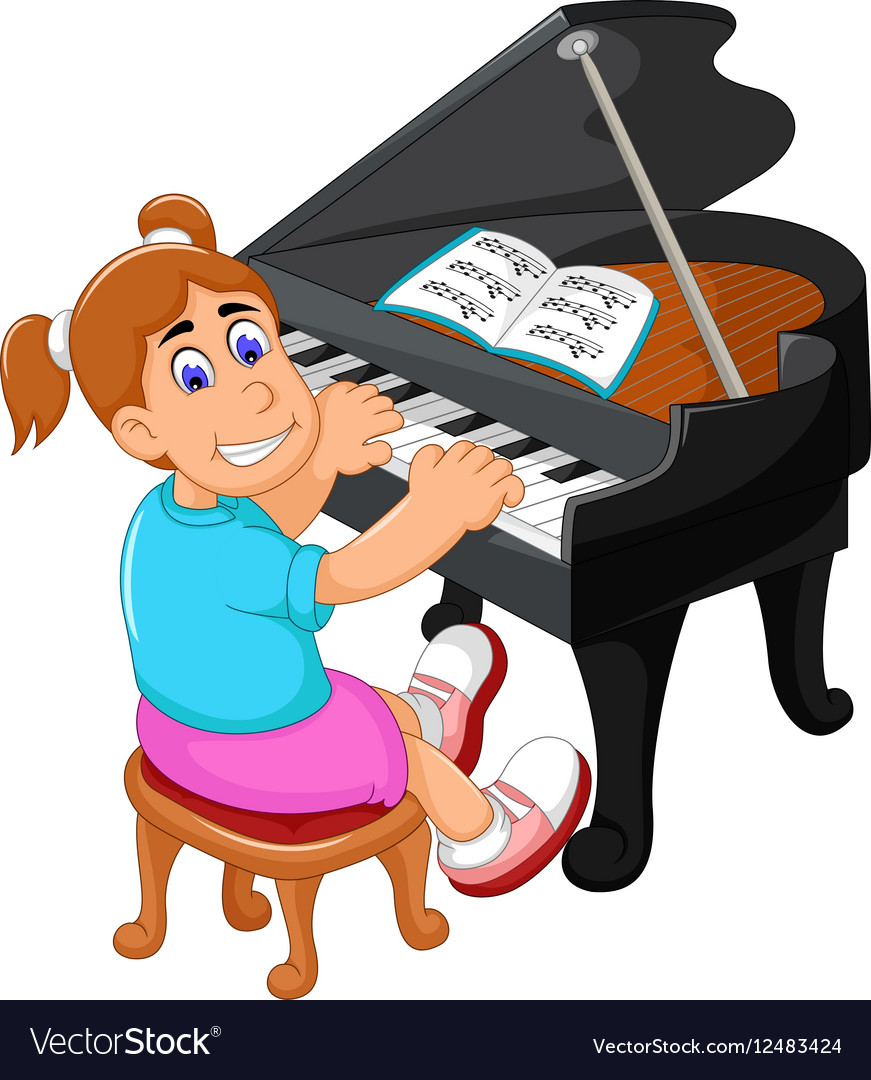 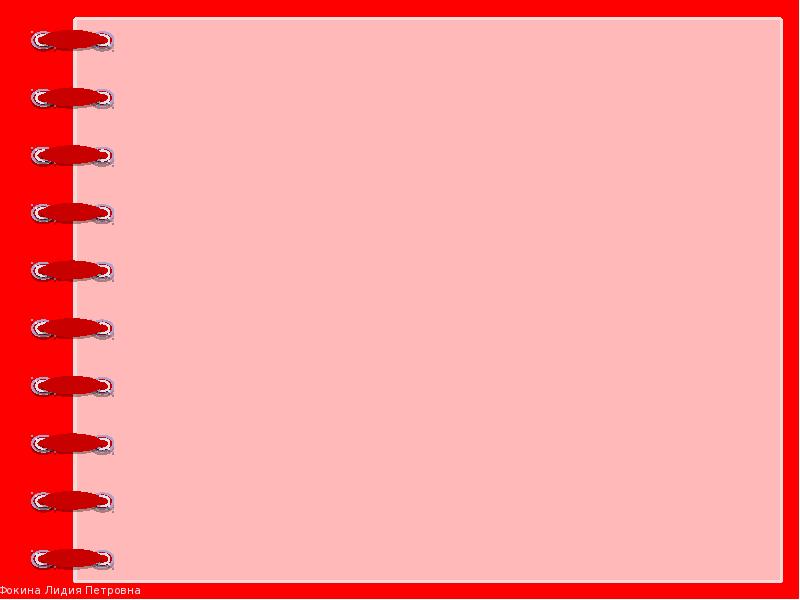 Бум-бум-бум,
Трам-трам-трам!
Що так грає?
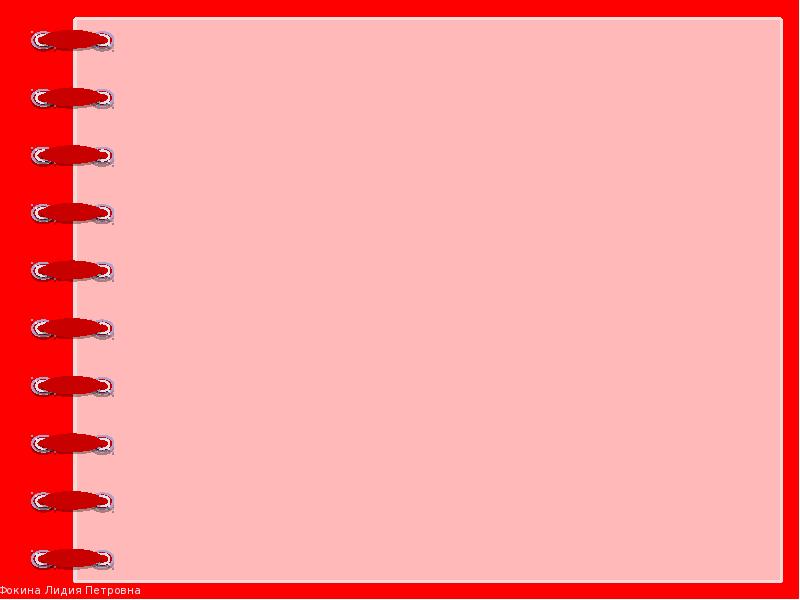 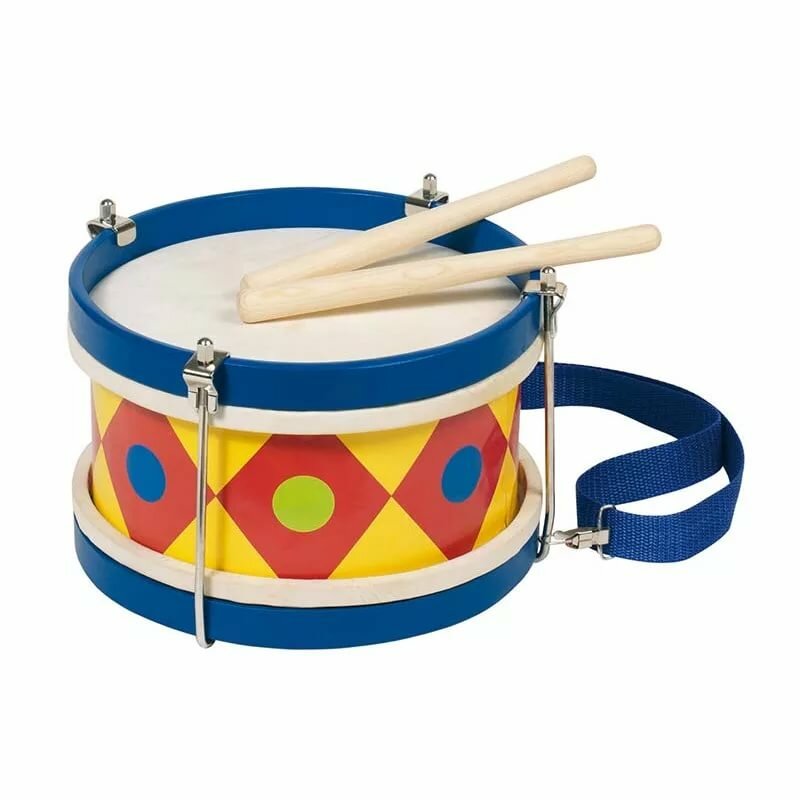 БАРАБАН
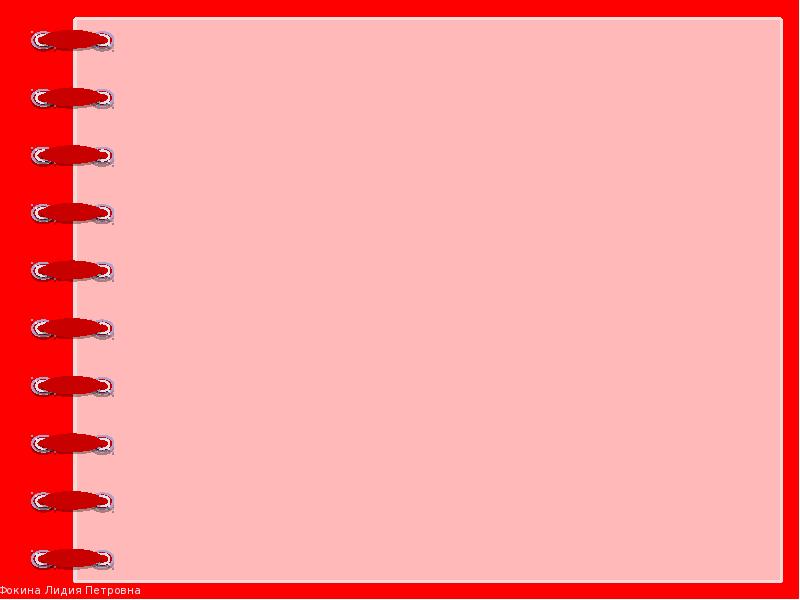 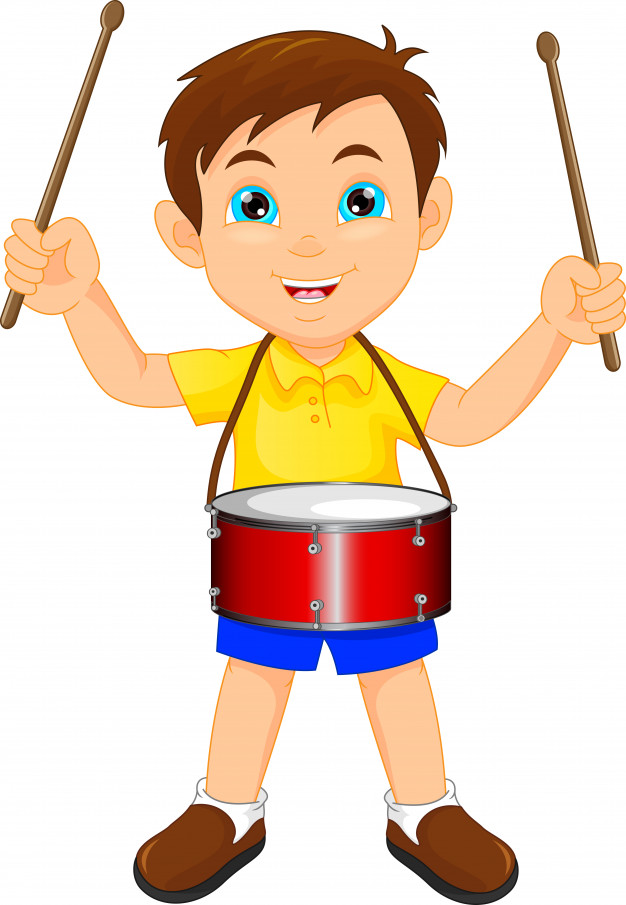 Шкіра зверху,Шкіра знизу,Всередині пусто.
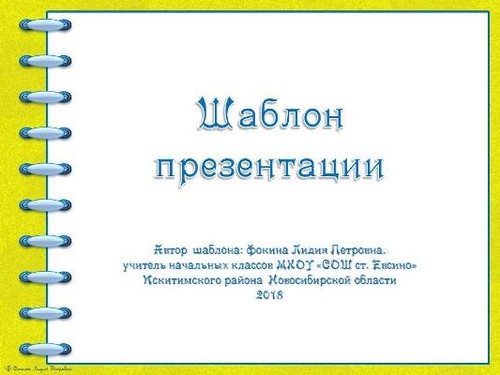 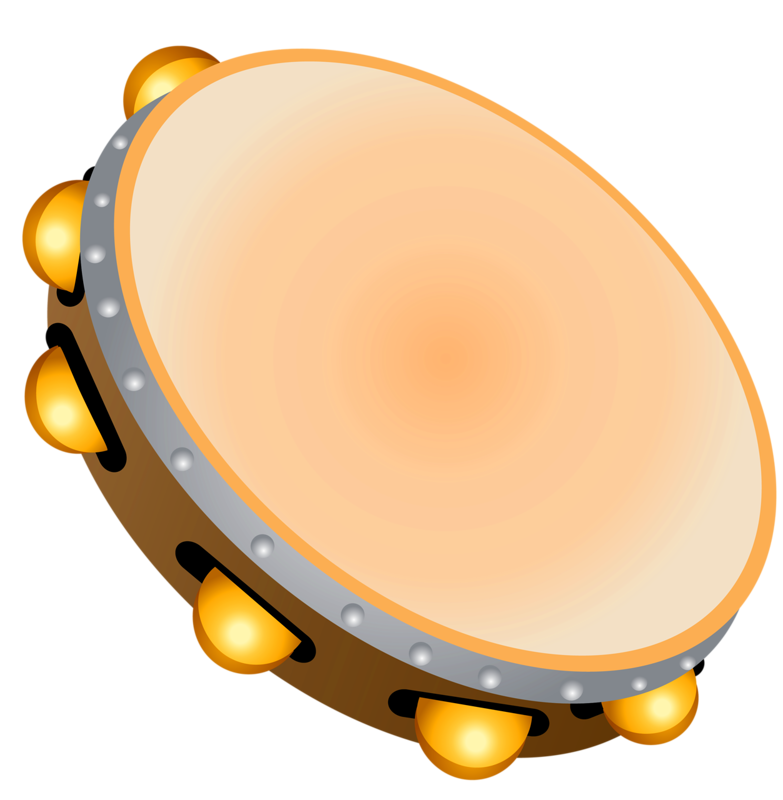 БУБЕН
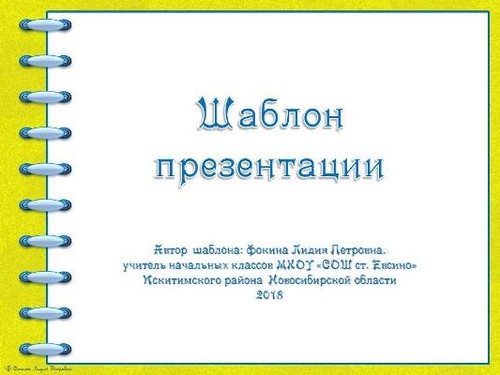 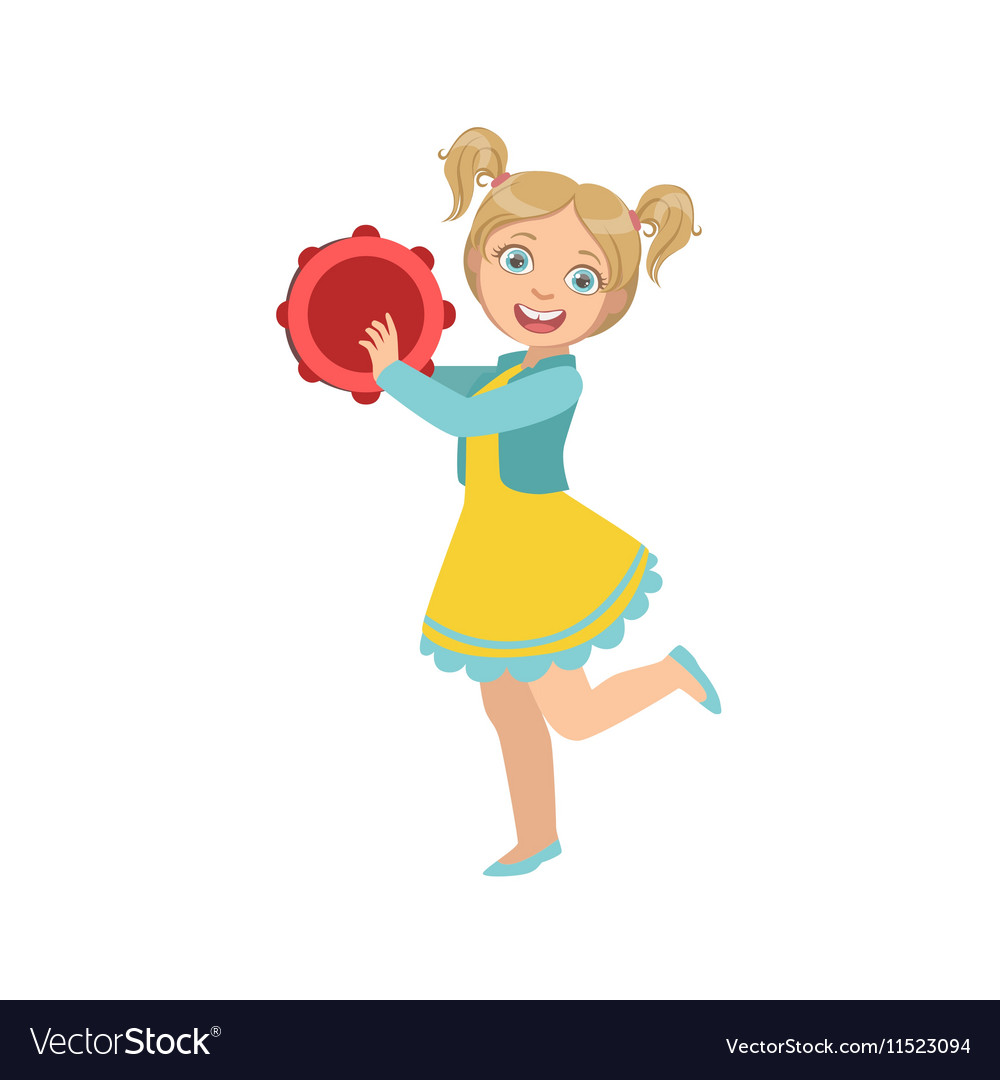 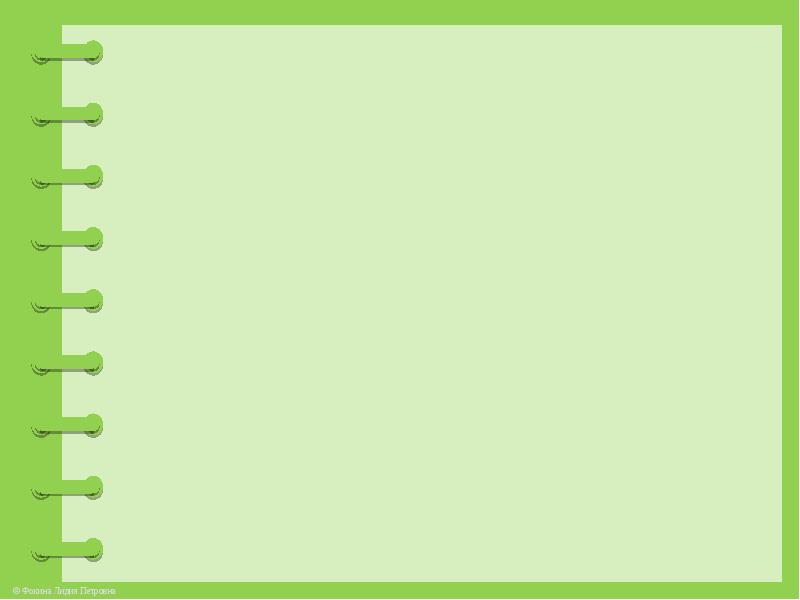 Вони, як квіти називаються,Чудовим дзвоном заливаються.
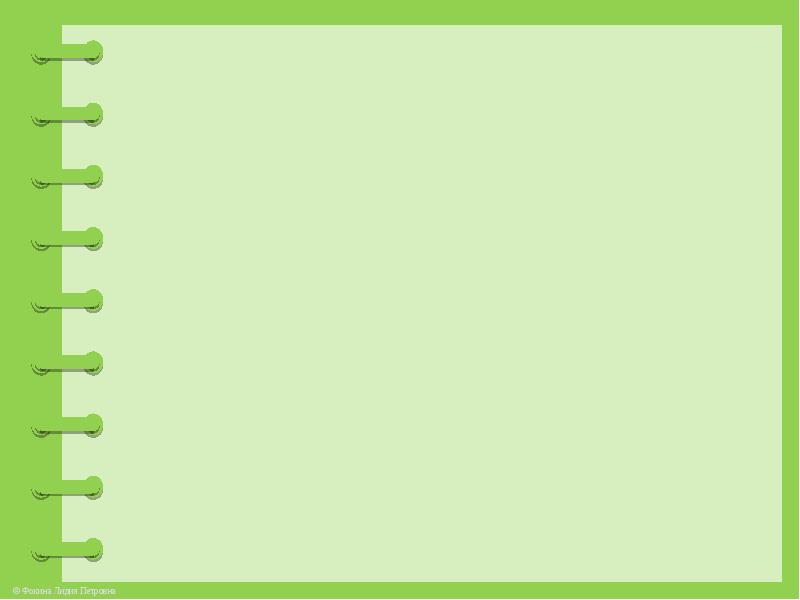 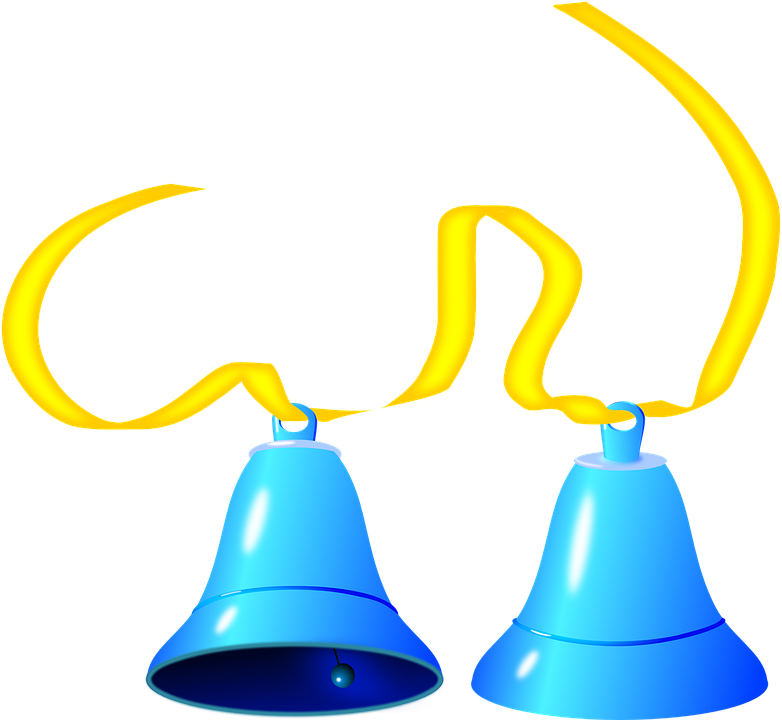 дзвіночки
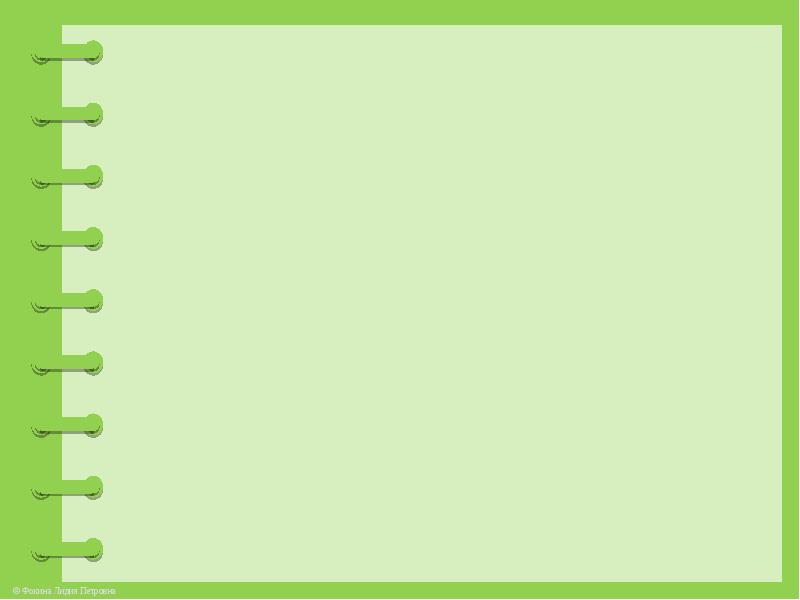 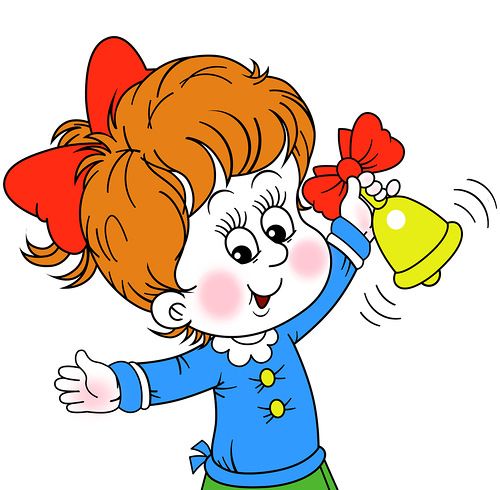 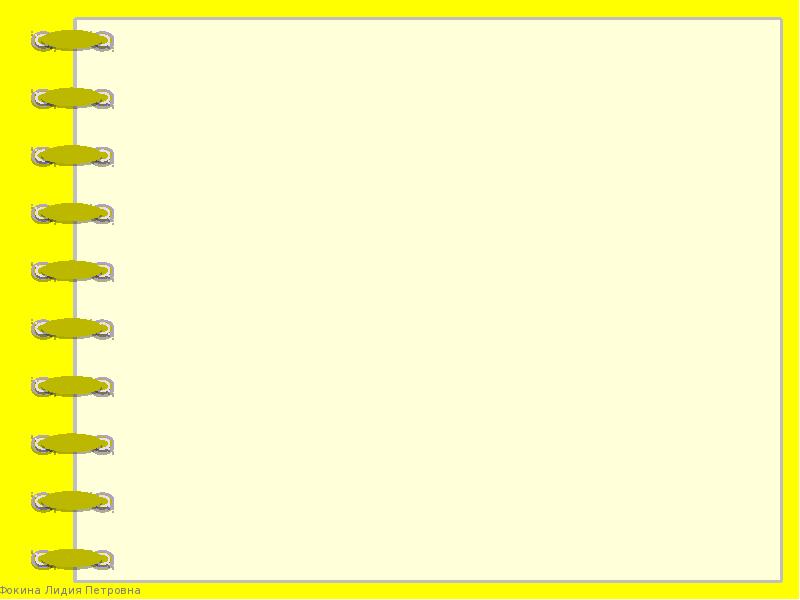 Ой же гарно вона грає,Кожне слово вимовляє.Хоч і має три струни,Та співочі всі вони. Запитаймо у всезнайка: –Хто це? Що це?
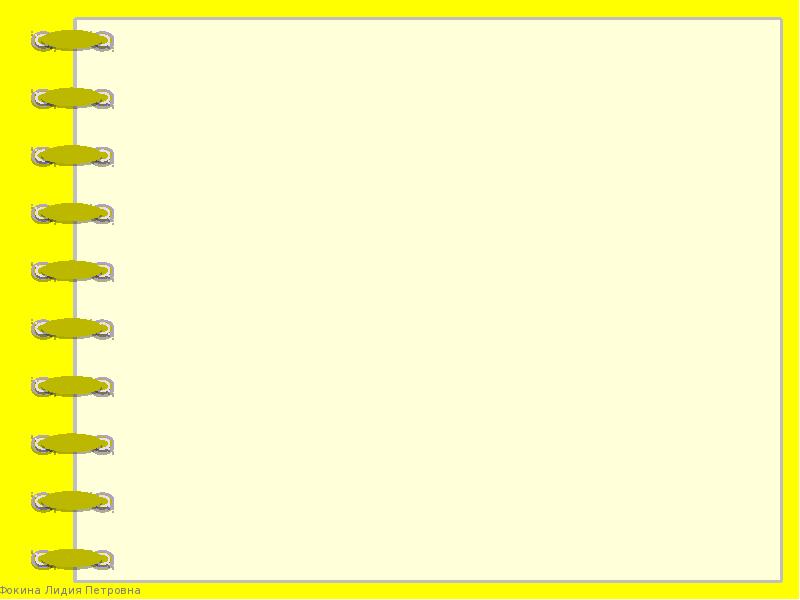 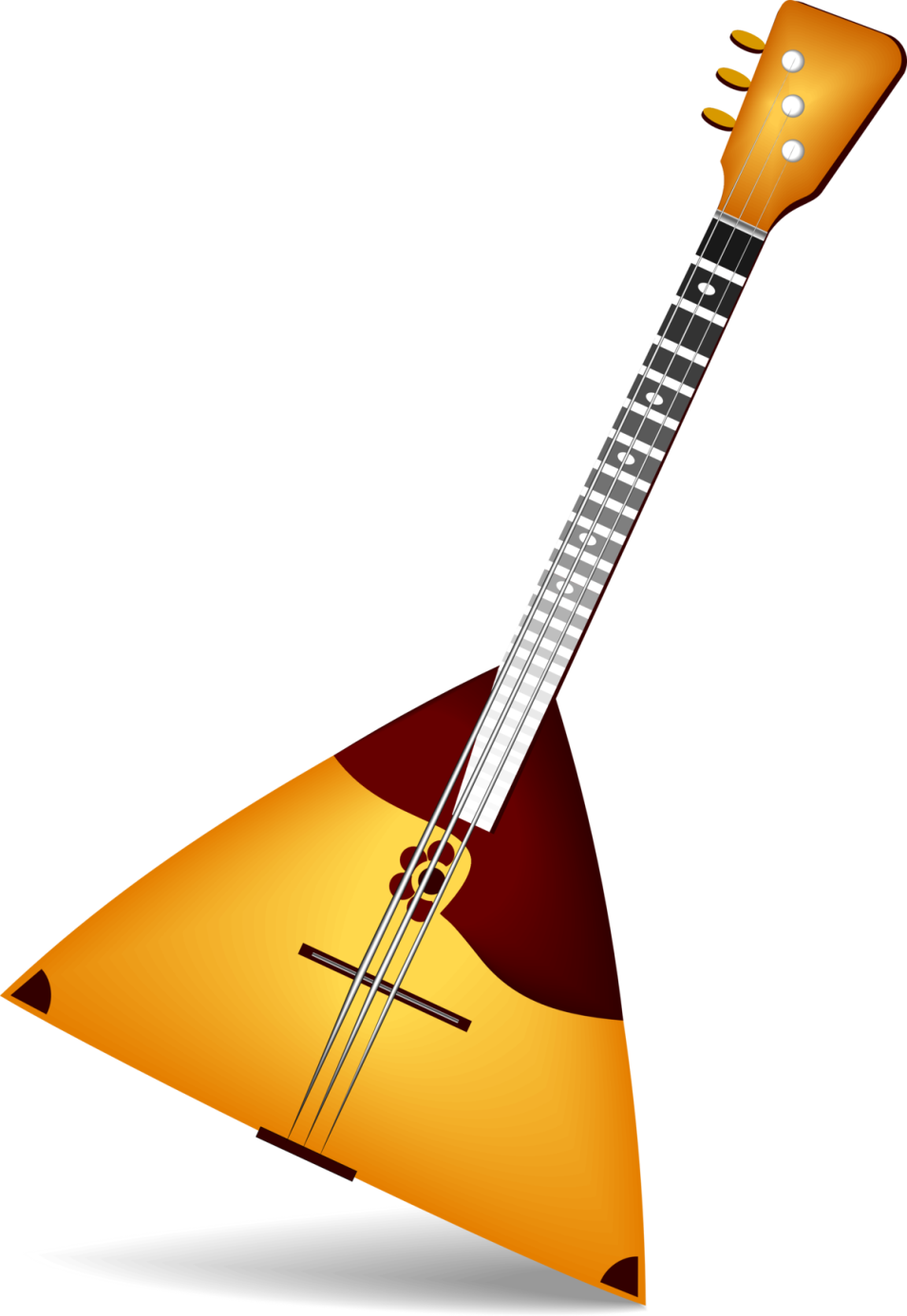 БАЛАЛАЙКА
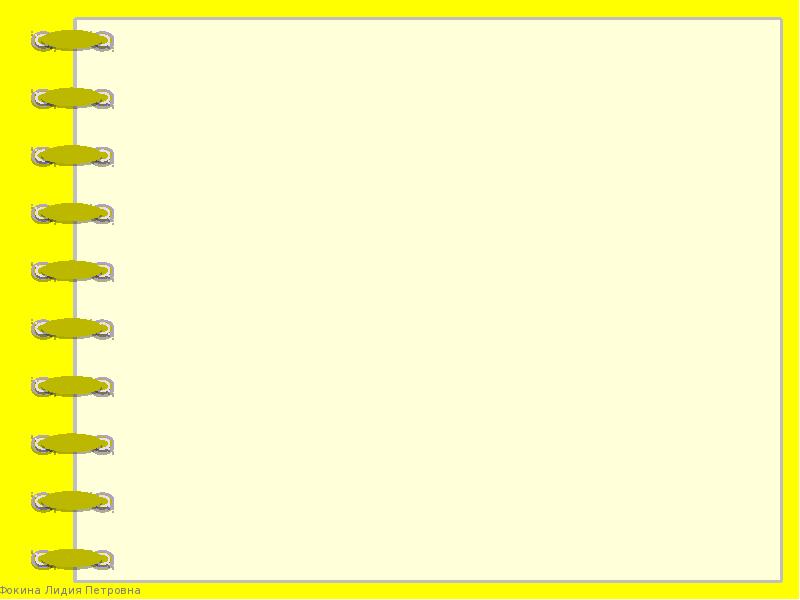 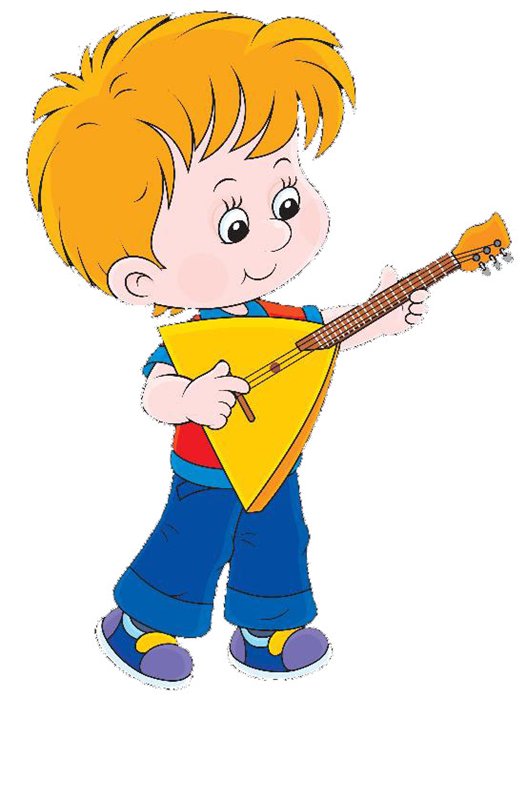 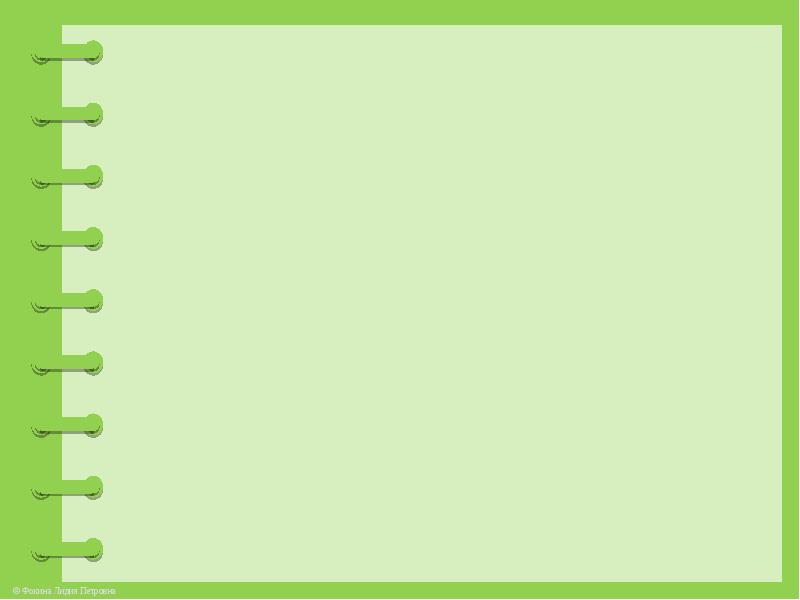 Як смичок струни торкнеться,вона піснею озветься.Дуже ніжну душу має,що сміється і ридає.
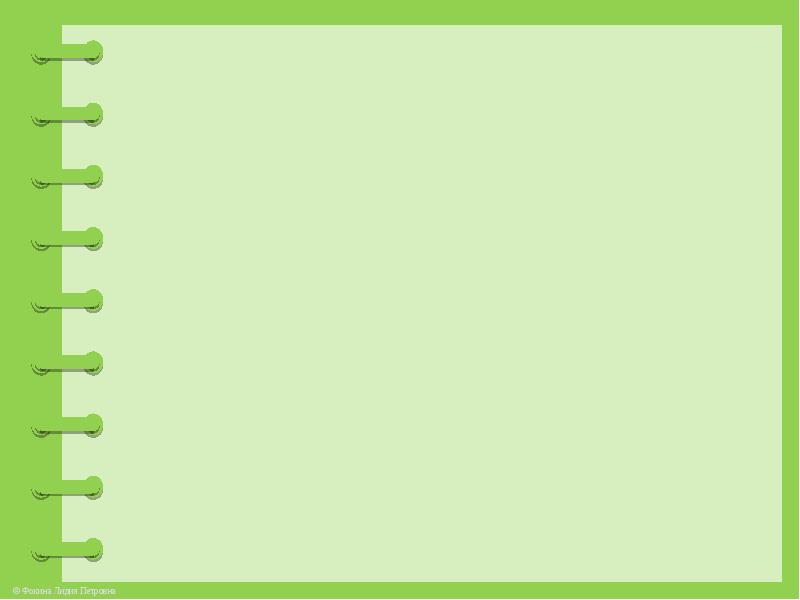 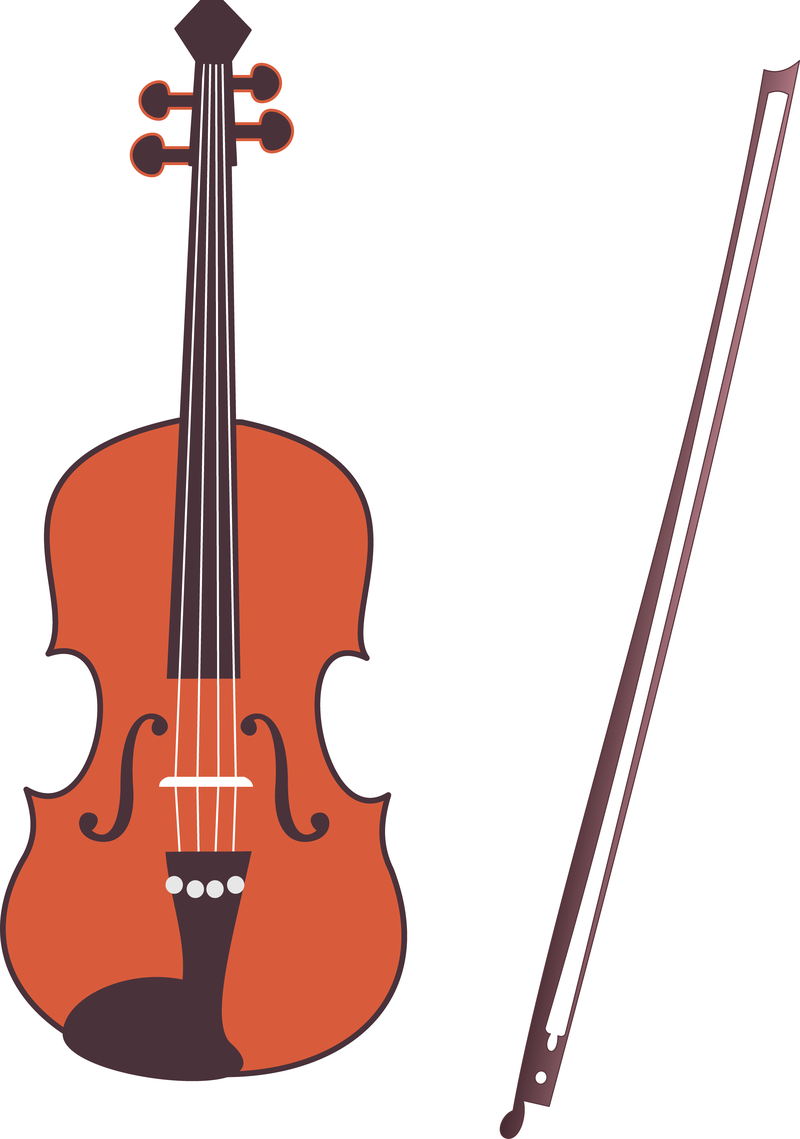 СКРИПКА
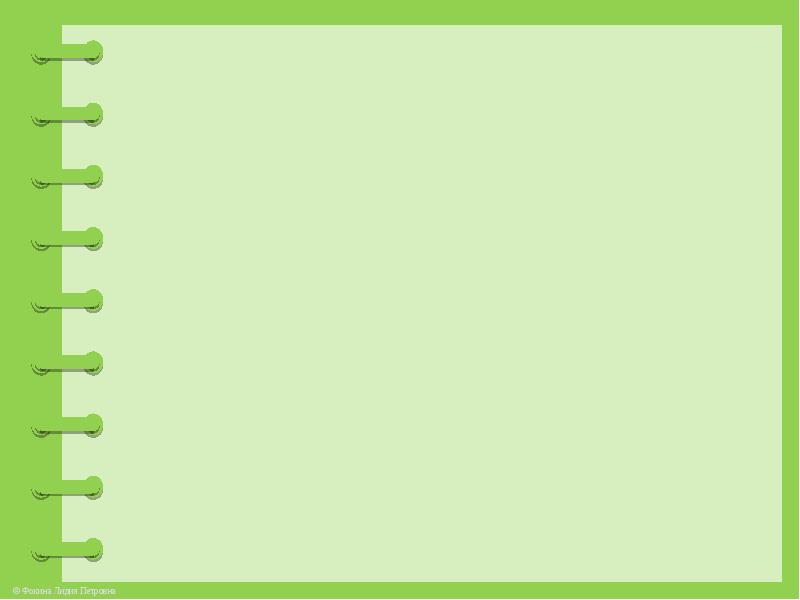 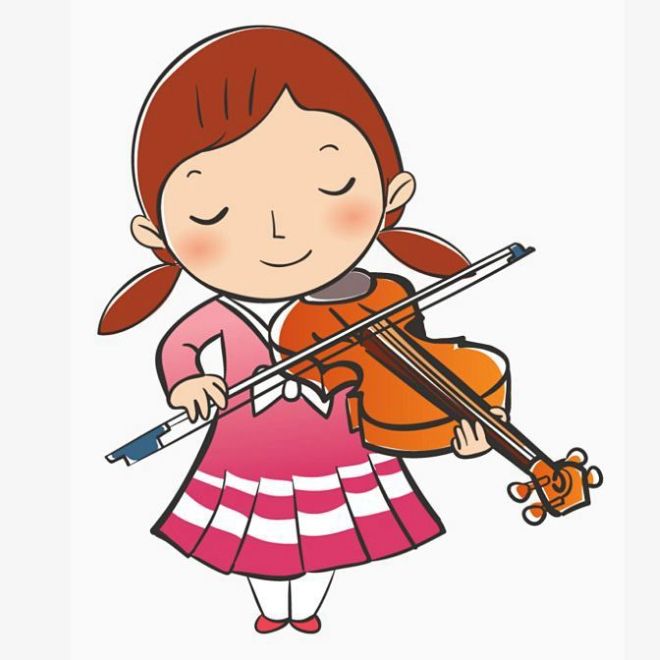 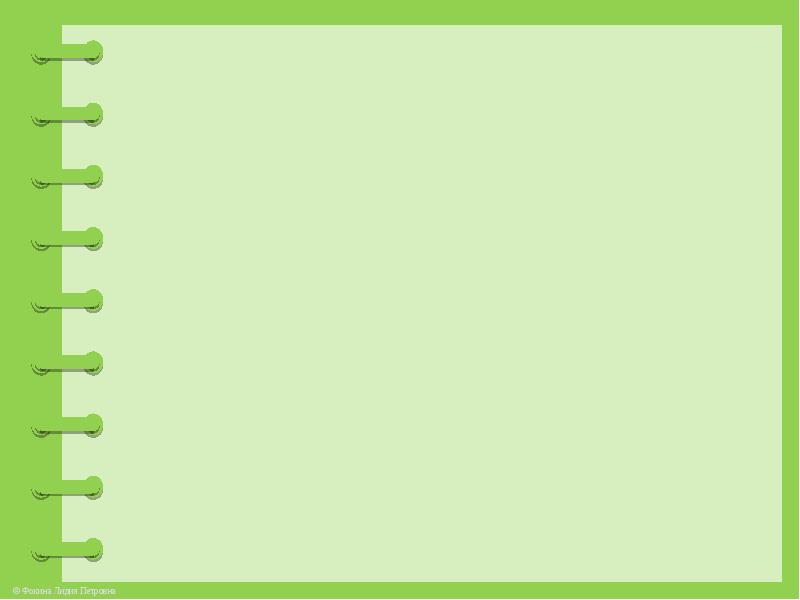 МОЛОДЕЦЬ!